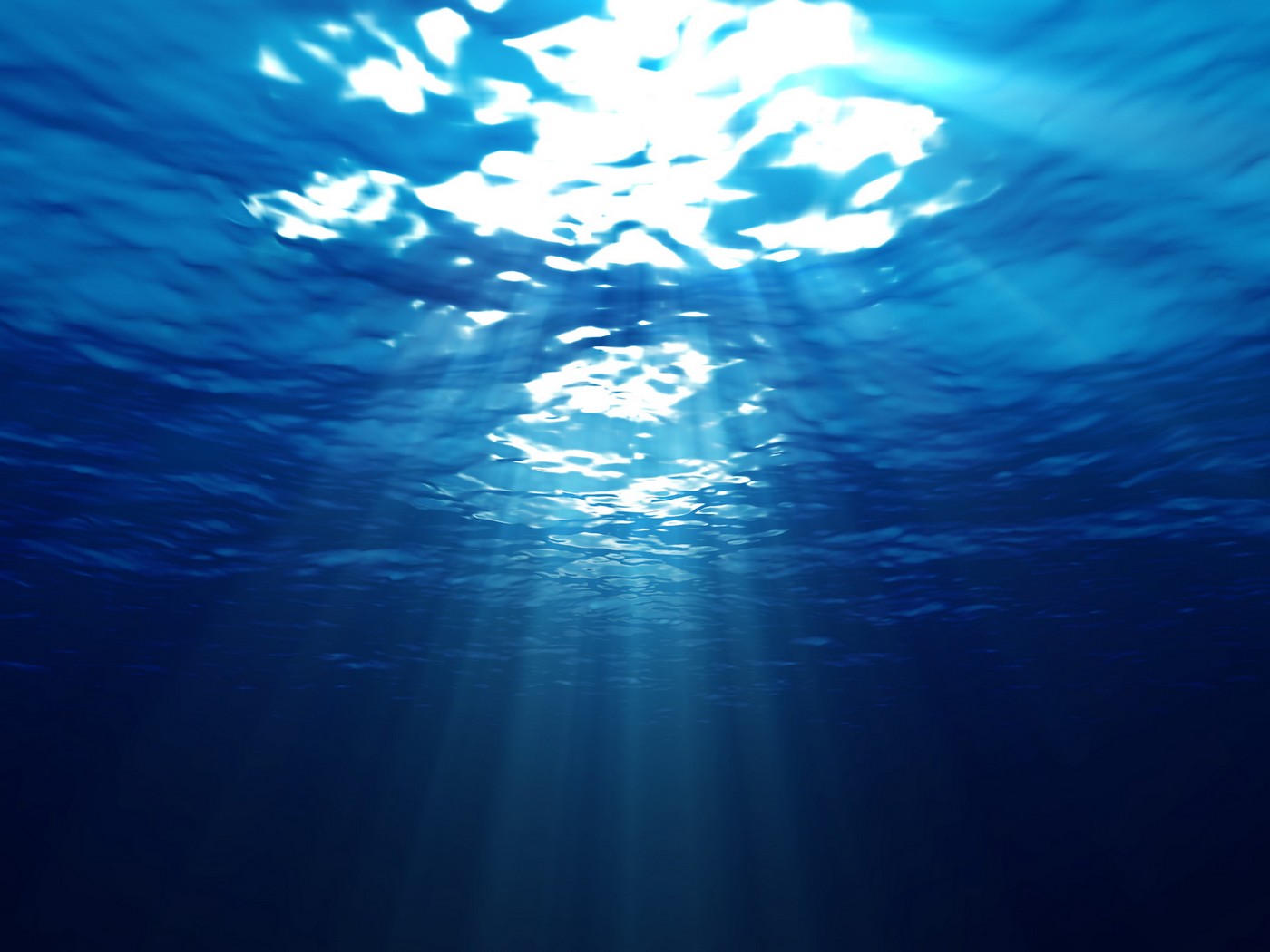 Волшебница вода
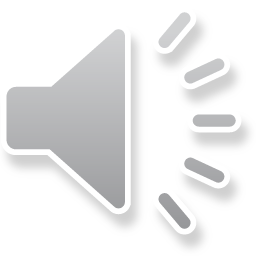 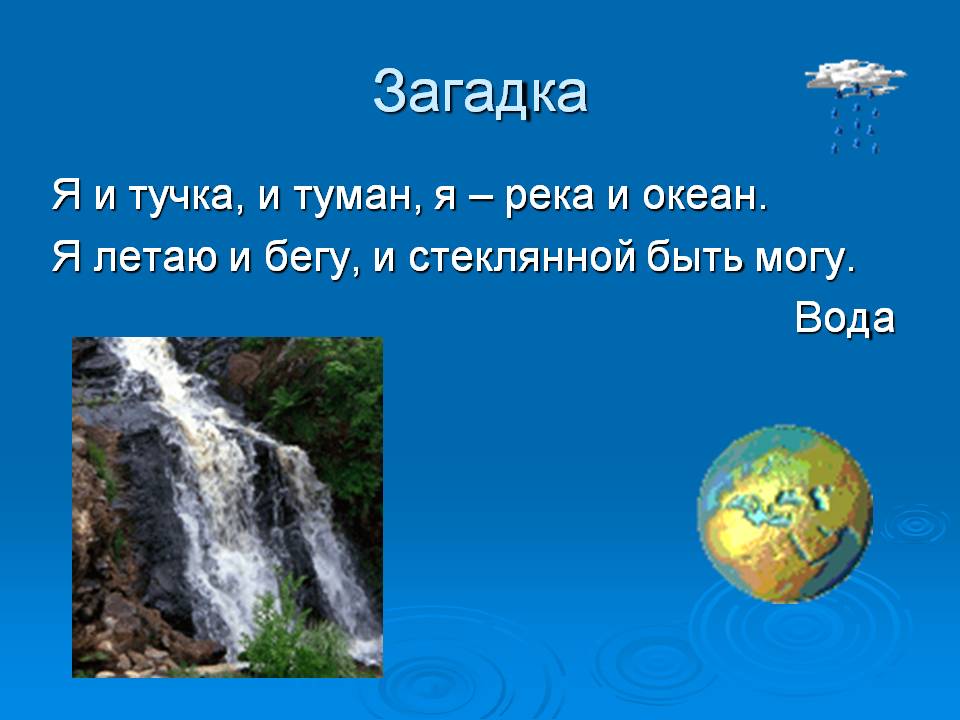 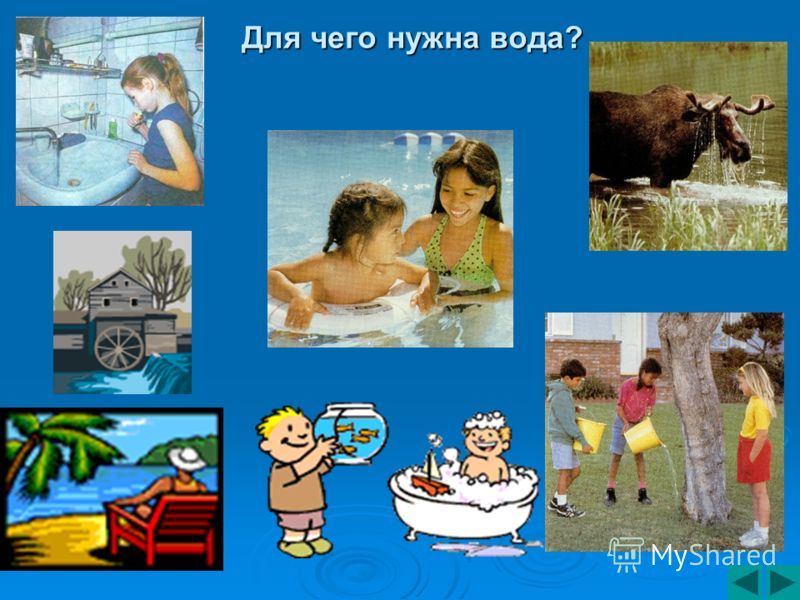 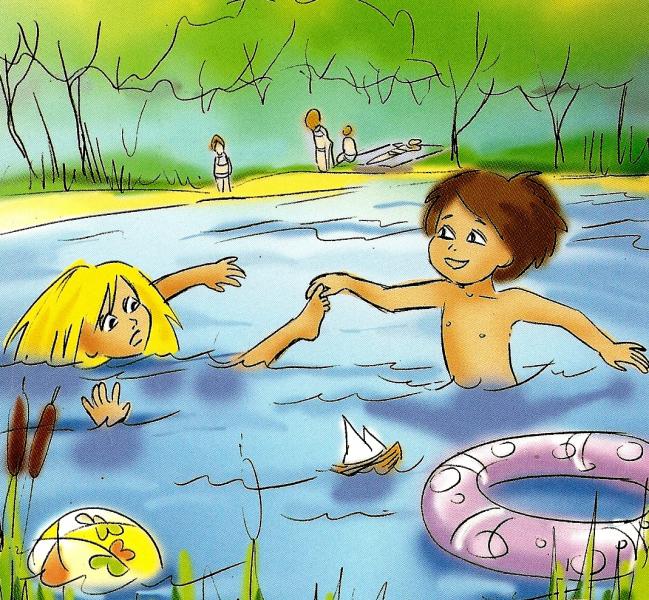 Чтобы купаться
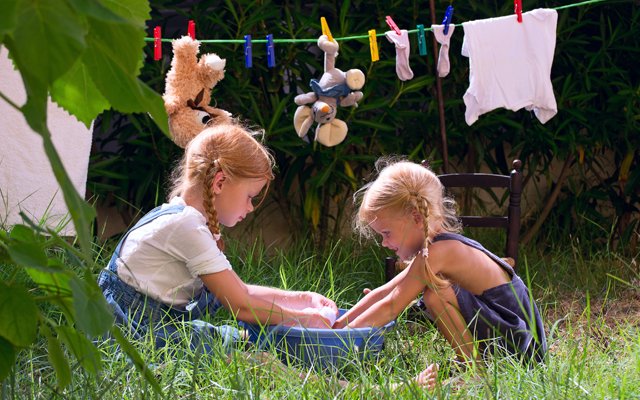 Чтобы стирать
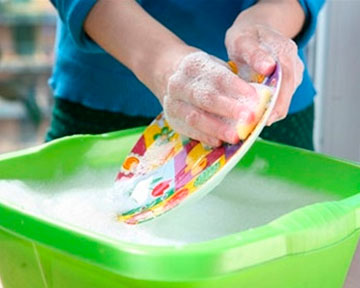 Мыть посуду
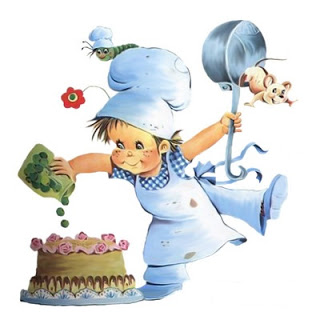 Готовить кушать
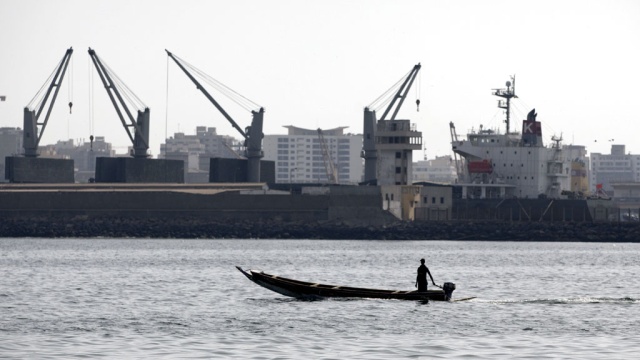 Плавать на лодке
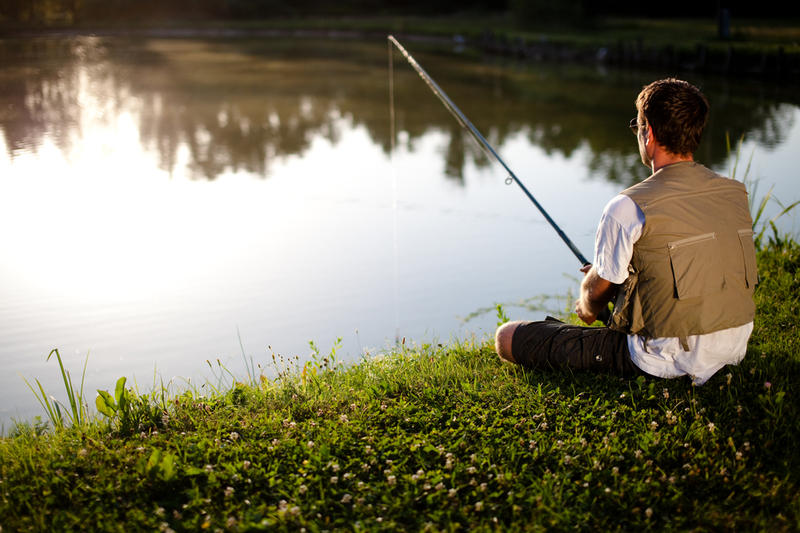 Ловить рыбу
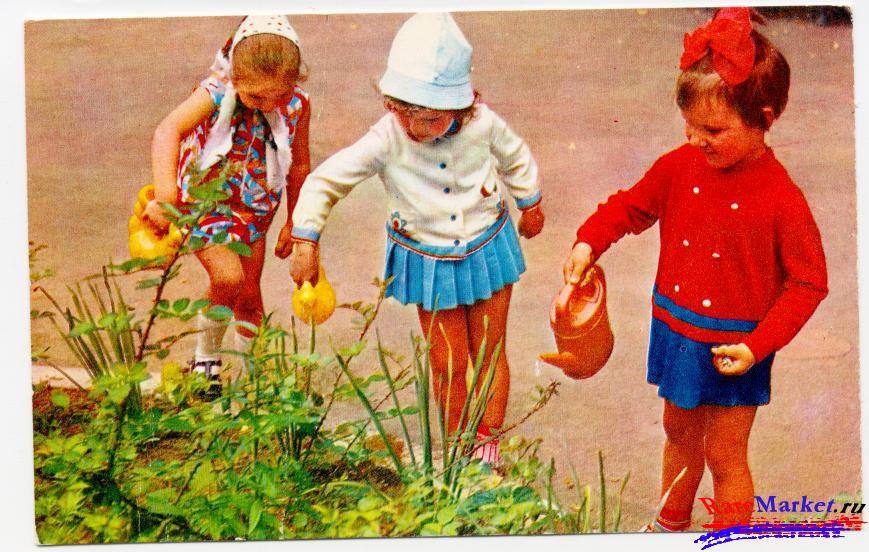 Поливать растения
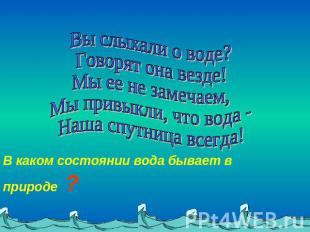 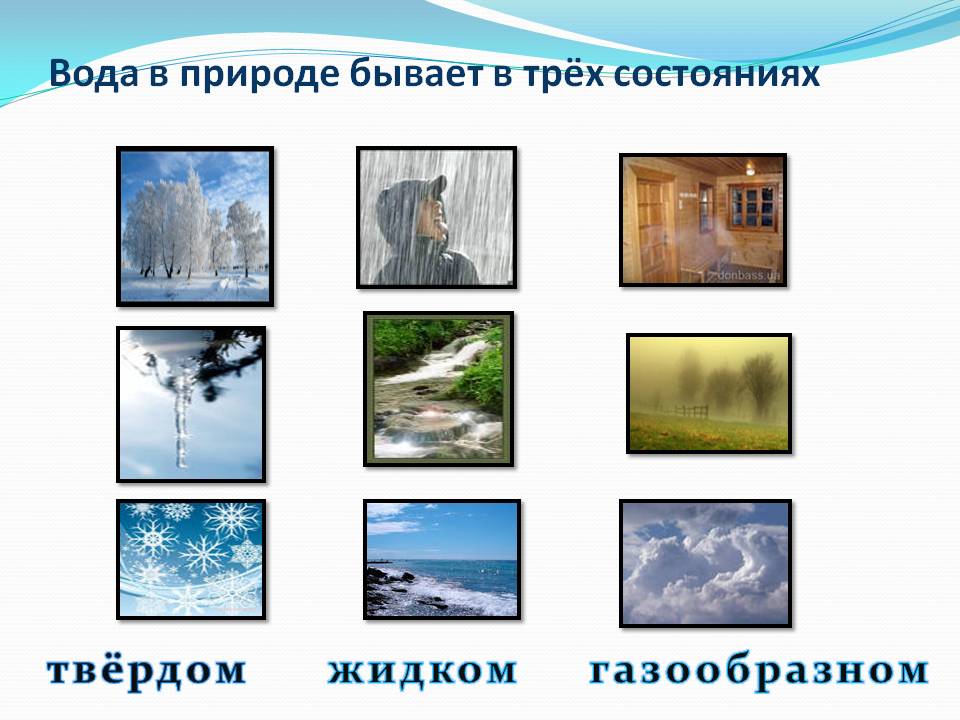 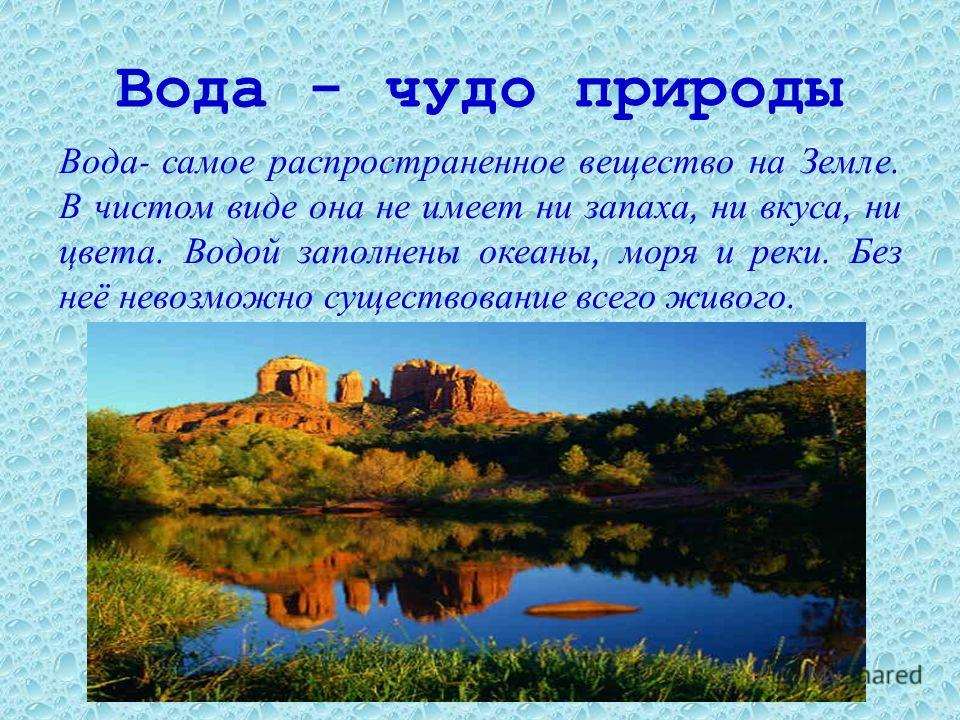 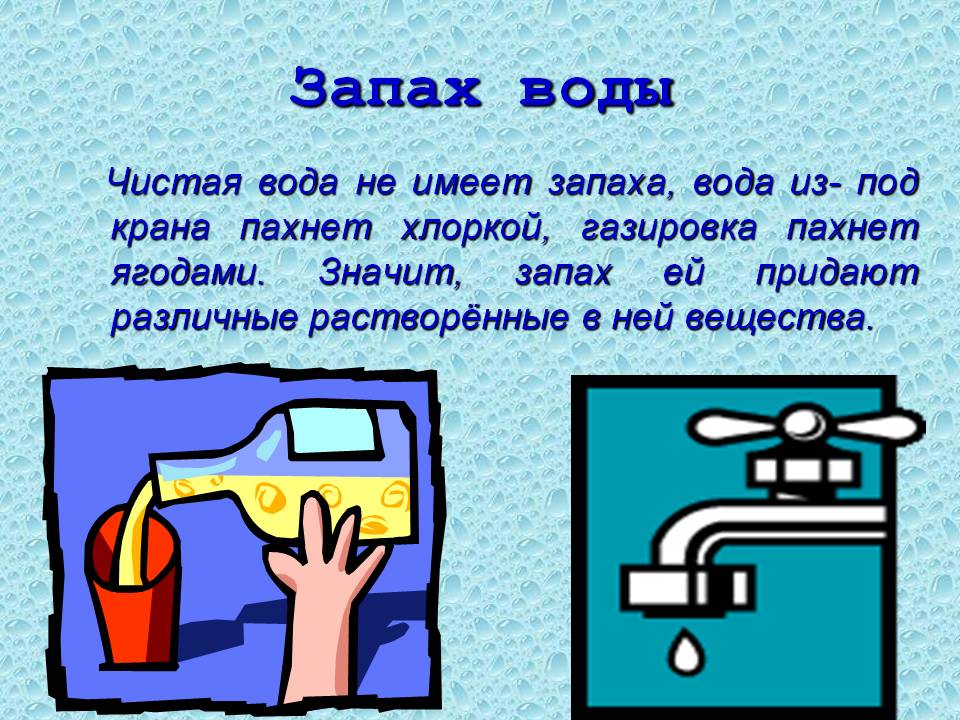 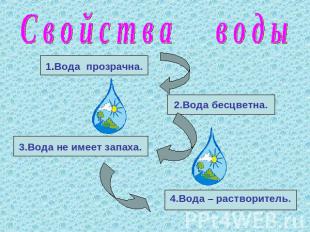 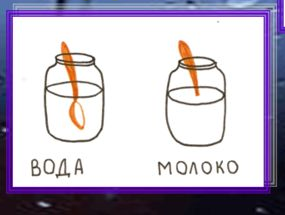 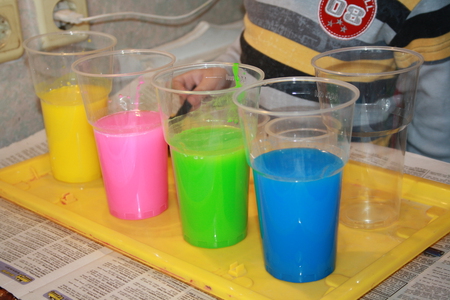 А может вода стать цветной?
А может вода стать цветной?
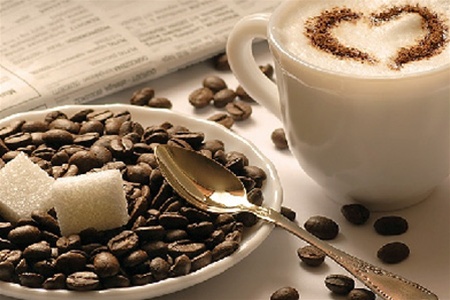 Вода не только может изменить цвет, но и запах
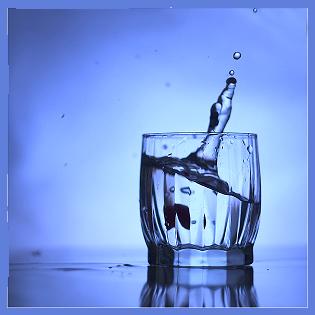 Обыкновенная вода без вкуса- безвкусная
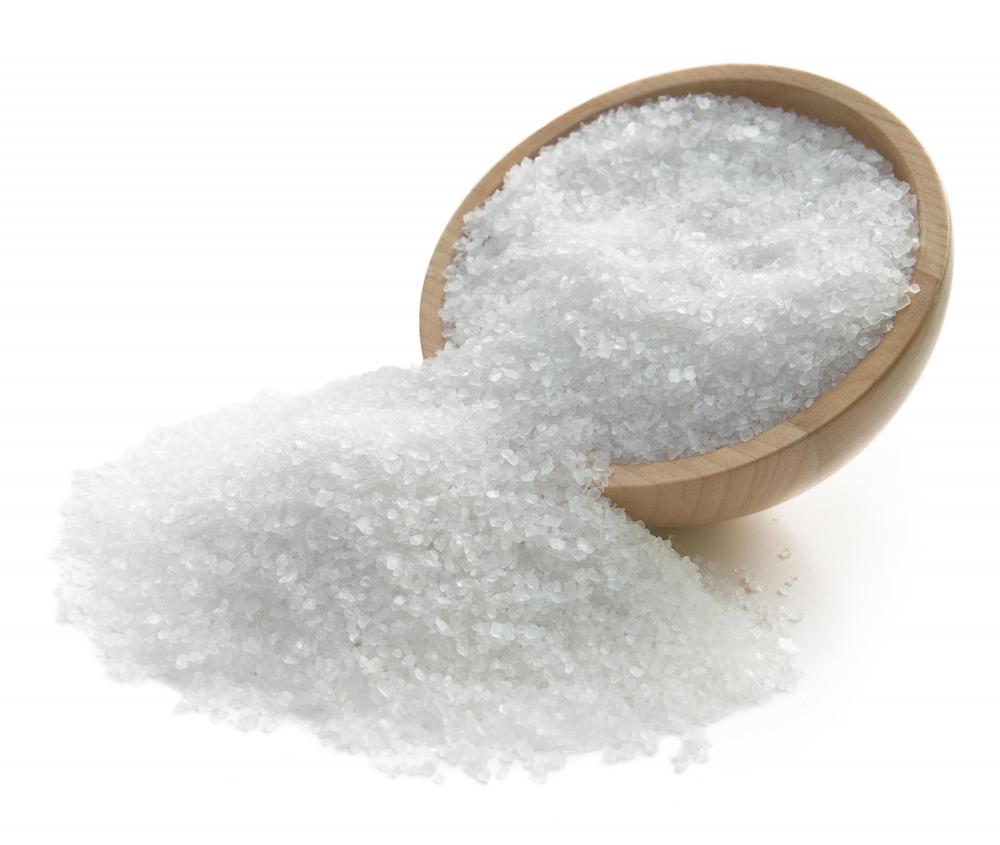 Если в воду добавить соль, какой она станет?
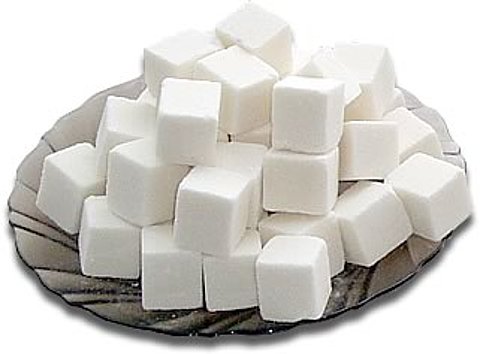 Если в воду добавить сахар, какой она станет?
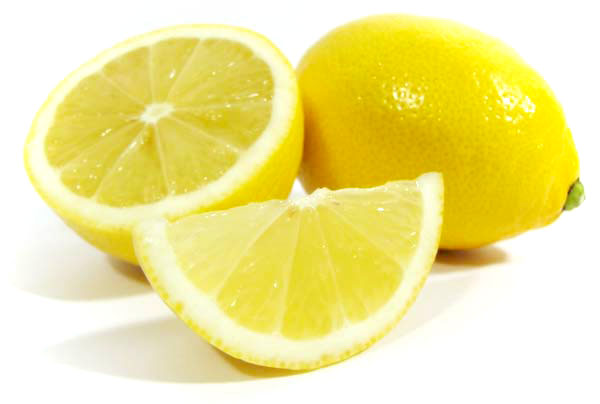 Если в воду добавить лимон, какой она станет?
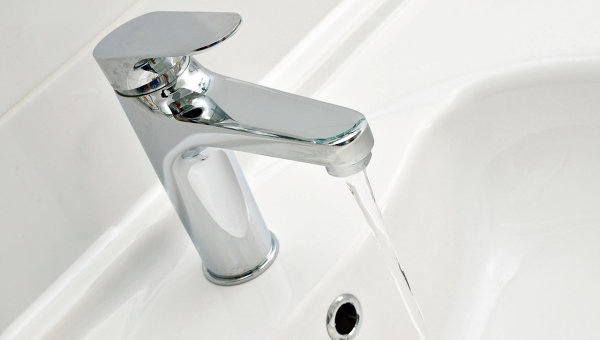 А что же она умеет делать?
Течь из крана
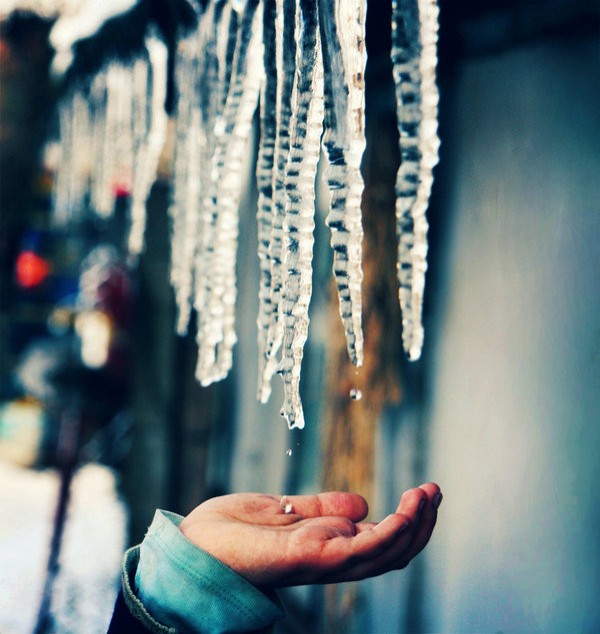 Капать
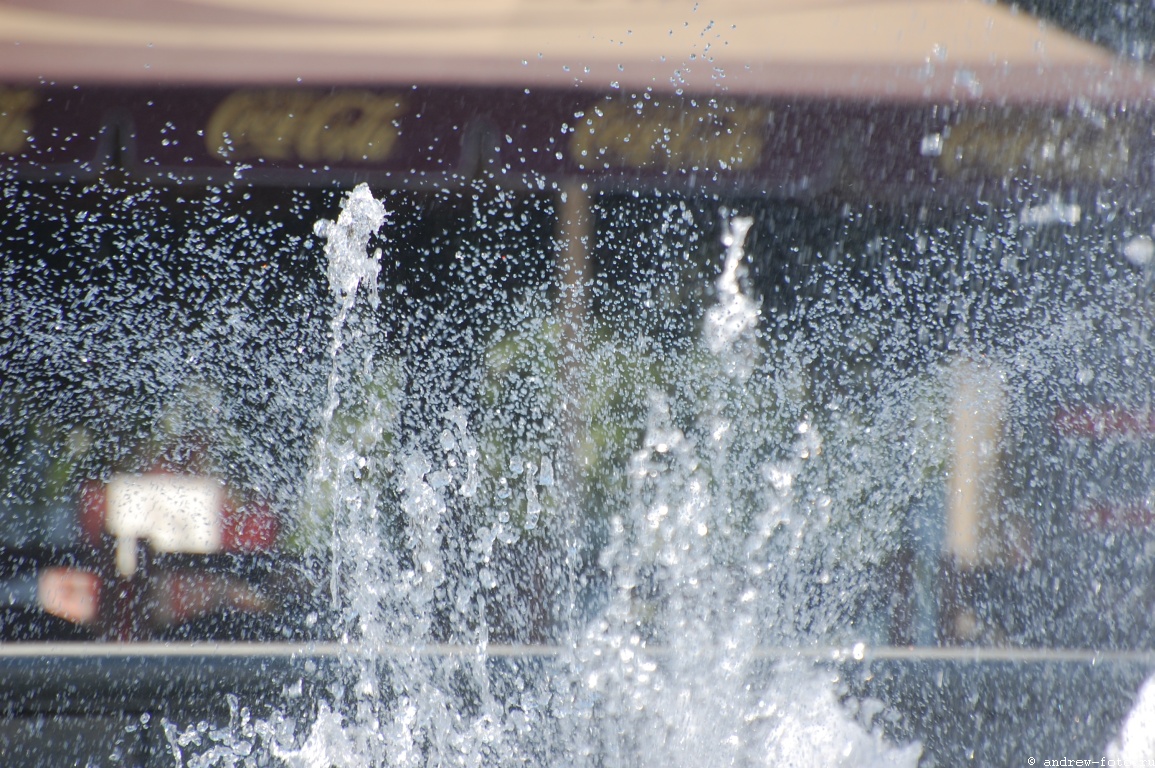 Брызгаться
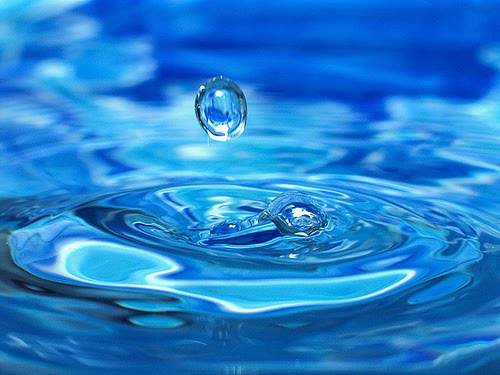 Капли закапали
Капля раз, капля два,
Как ….Кап…Кап…
Стали капли поспевать,
 капля каплю догонять- 
кап, кап, кап.
Зонтик поскорей раскроем, 
От дождя себя укроем.
Без воды невозможно прожить
Людям
Животным
Рыбам
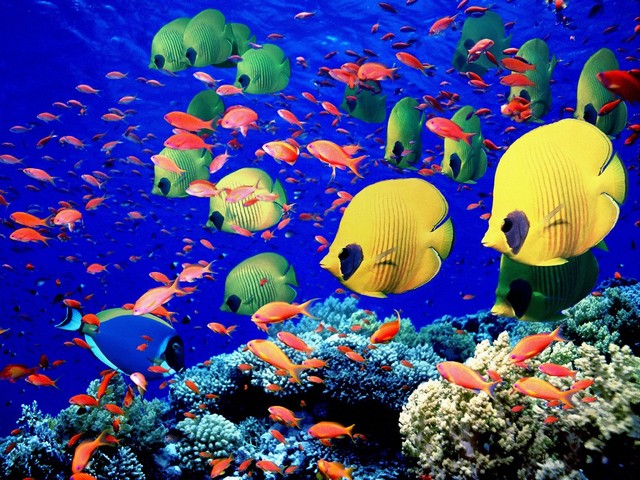 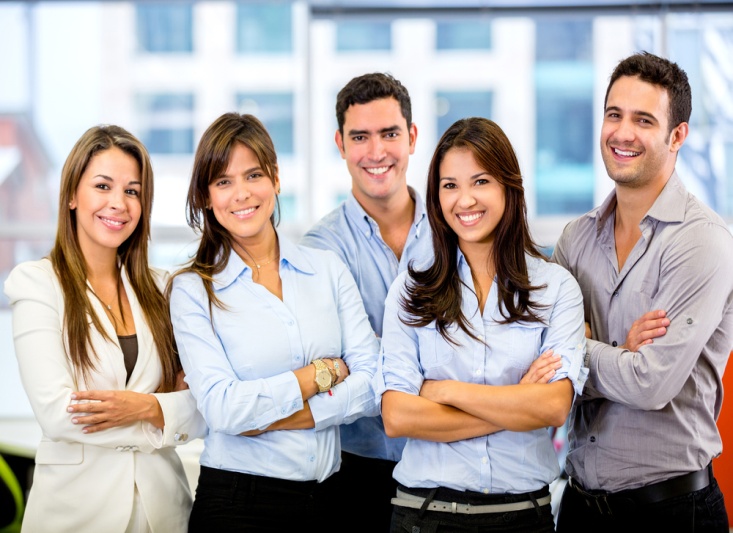 Растениям
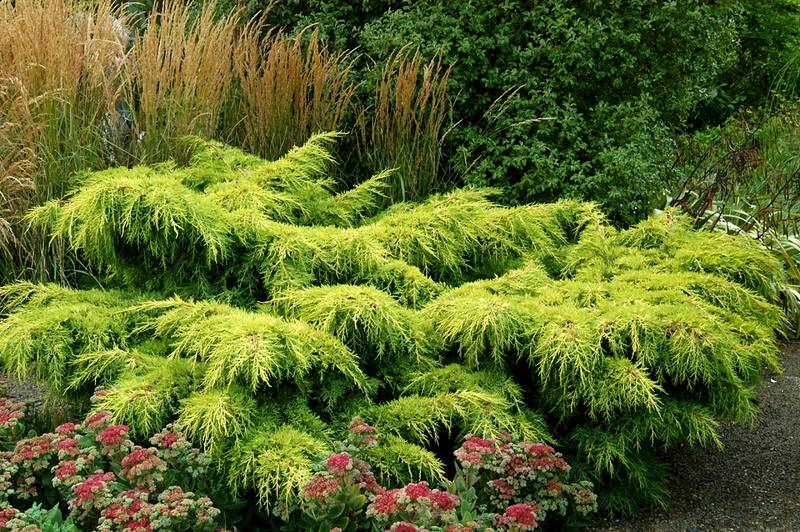 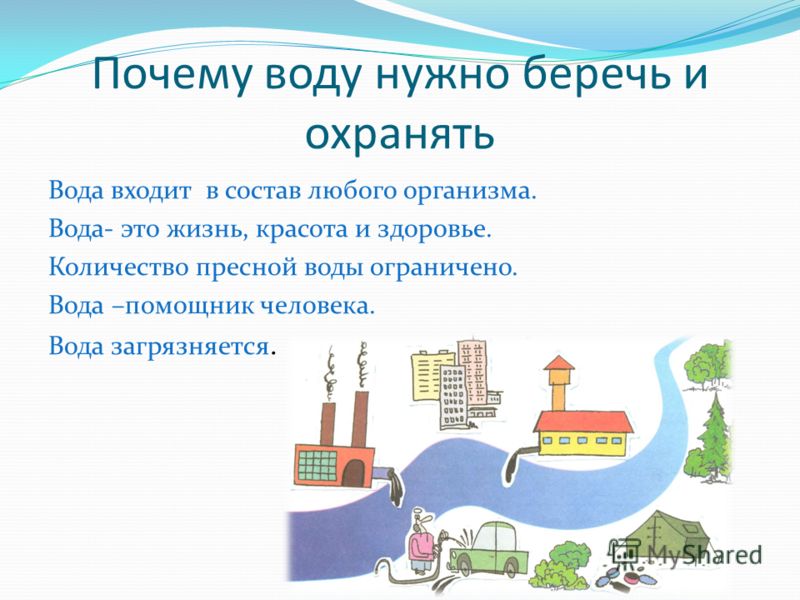 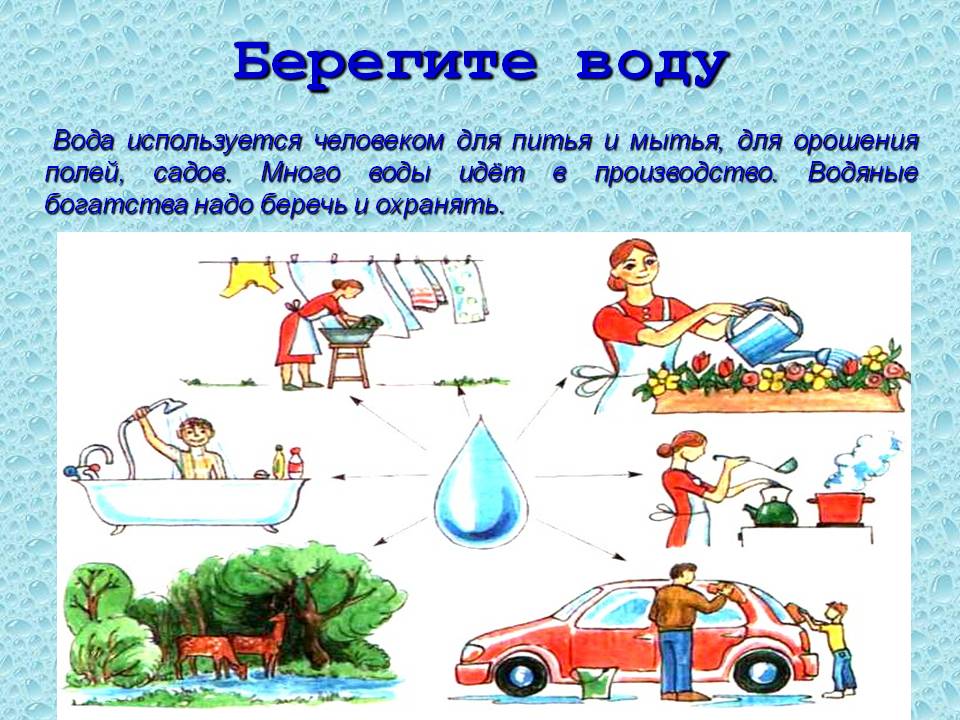 Спасибо за внимание!